CYSTIC FIBROSIS
Cystic fibrosis is an inherited disease of the mucus glands that affects many body systems. In particular, this disorder causes progressive damage to the respiratory system and chronic digestive system problems.
CYSTIC FIBROSIS
Cystic fibrosis is a hereditary disorder of the exocrine glands, with a high sodium chloride content in sweat and pancreatic insufficiency resulting in mal-absorption. There is hypertrophy and hyperplasia of mucus secreting glands resulting in excessive mucus production in the lining of the bronchi, which predisposes the patient to chronic bronchopulmonary infection.
Cystic fibrosis (CF)
Most common hereditary multisystemic disease
Autosomal recessive disorder
Cause: mutations in the single gene on the long arm of chromosome 7 that encodes cystic fibrosis transmembrane conductance regulator (CFTR)
[Speaker Notes: Many functions still under investigation----CFTR]
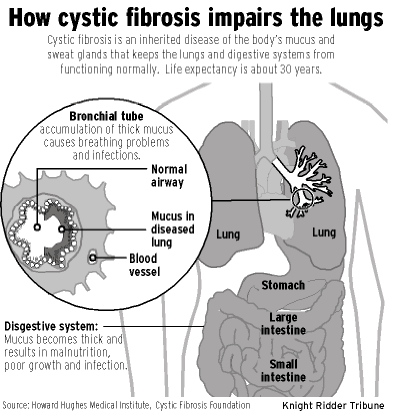 CF is a disease of exocrine gland function, involving multiple organ systems and chiefly resulting in chronic respiratory infections, pancreatic enzyme insufficiency, and associated complications in untreated patients. Pulmonary involvement occurs in 90% of patients surviving the neonatal period. End-stage lung disease is the principal cause of death.
Mucus is a slippery substance that lubricates and protects the linings of the airways, digestive system, reproductive system, and other organs and tissues. In people with cystic fibrosis, the body produces mucus that is abnormally thick and sticky
This abnormal mucus can obstruct the airways, leading to severe problems with breathing and bacterial infections in the lungs.
These infections cause chronic coughing, wheezing, and inflammation. Over time, mucus buildup and infections result in permanent lung damage, including the formation of scar tissue (fibrosis) and cysts in the lungs.
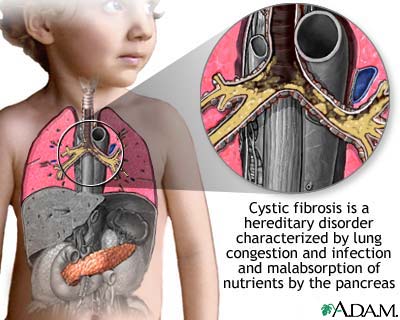 Clinical features of Cystic Fibrosis
Chronic Sino-Pulmonary Disease
Nutritional deficiency
Electrolyte abnormality – high level of sodium in blood
Nasal polyps – benign lesions in nasal airways
Frequent fowl- smelling stools
Intestinal abnormality
Hepatobiliary disease
Pancreatic endocrine dysfunction
Infertility
[Speaker Notes: Chronic sp disease---chronic cough, recurrent sp infection, bronchiolitis/asthma, nasal polyps
Nutr---ftt, vit def
Gi---mec ileus, DIOS, rectal prolapse, liver disease---biliary cirrhosis]
Chronic Sino-Pulmonary Disease
Chronic infection with CF pathogens 
Endobronchial disease
Cough producing copius, often purulent sputum production
Air obstruction--- dyspnoea, wheezing; evidence of obstruction on PFTs
Digital clubbing - Bulbous swelling at end of fingers
Chest x-ray anomalies
Sinus disease
CT or x-ray findings of sinus disease
Diagnosis of cystic fibrosis
One or more clinical features of CF
   			 PLUS
Two CF mutations
                                OR
Two positive quantative pilocarpine iontophoresis sweat chloride values
Cystic fibrosis---TreatmentMultidisciplinary
Airway Clearance
Infection
Nutrition
Gastrointestinal 
Inflammation
Infertility
Social Issues
Medical Management (Respiratory)
Antibiotics
Bronchodilators
Oxygen therapy
Mucolytic agents
Physical therapy Management
Aims:
To reduce bronchospasm and to clear the lung fields
To encourage activities for maintaining physical fitness/increase exercise tolerance
To train postural awareness and relaxation
To educate the patient in self-management.
Physical therapy Management
Clearing lung fields:
Nebulization
Positioning
Postural drainage 
Percussion, shaking and vibration
Physical therapy Management
Increasing exercise tolerance
Aerobic exercise training
Physical activities
Participation in home and school activities
Physical therapy Management
Postural awareness
Relaxation techniques
      - Diaphragmatic breathing and breathing control
- Generalised relaxation techniques